Hogyan indítsuk el agrárvállalkozásunkat?
Gyakorlati tanácsok
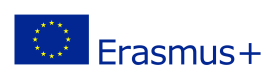 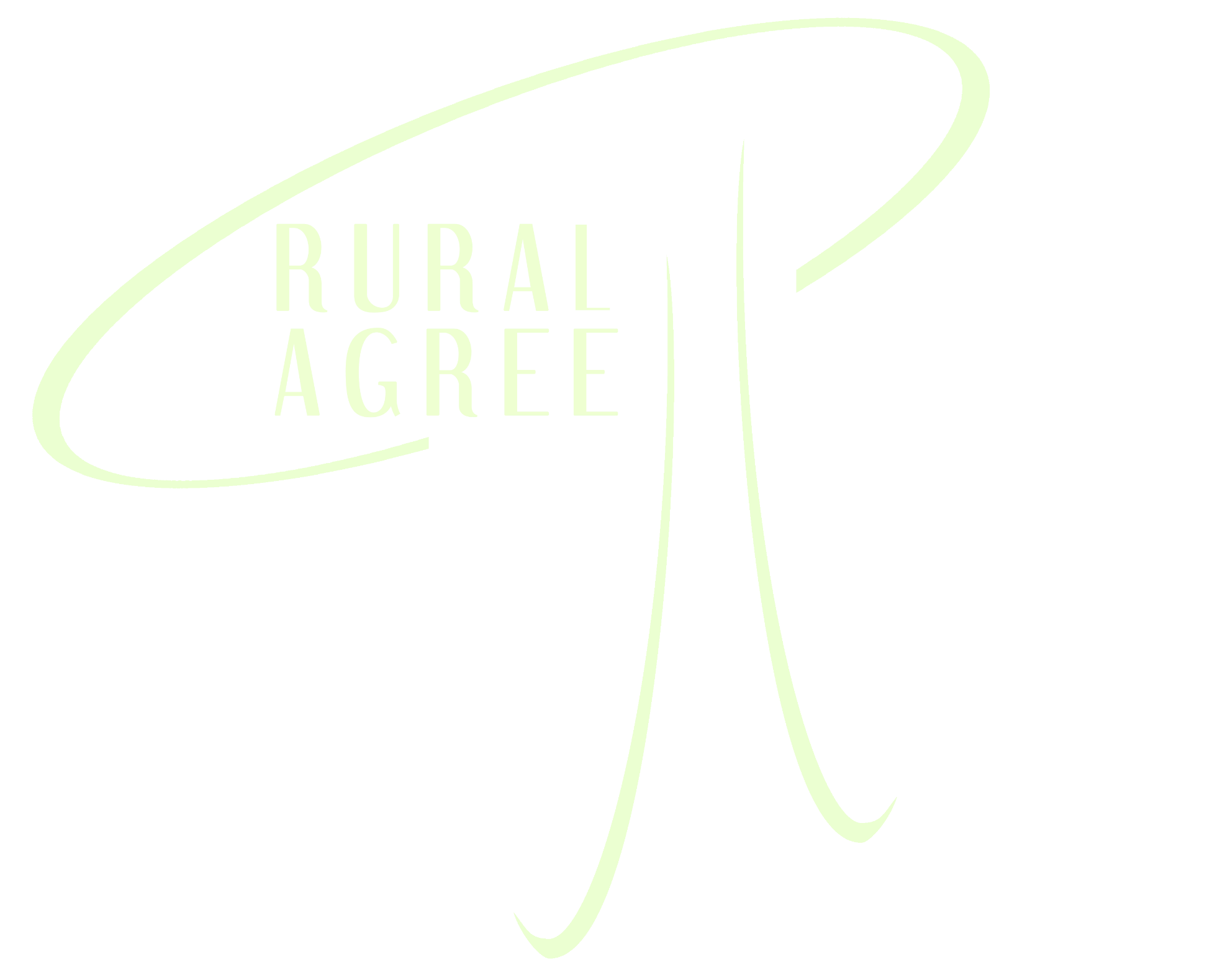 Amit várhatsz…
Képzés
Vállalkozásfejlesztés az agrár-élelmiszeriparban
Projekt kezelési képesség fejlesztés
Termékfejlesztés, termékminőség
Pénzügyi vonatkozások
Nemzetköziesedés 
Esettanulmányok
Videójáték
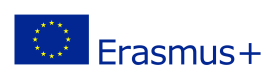 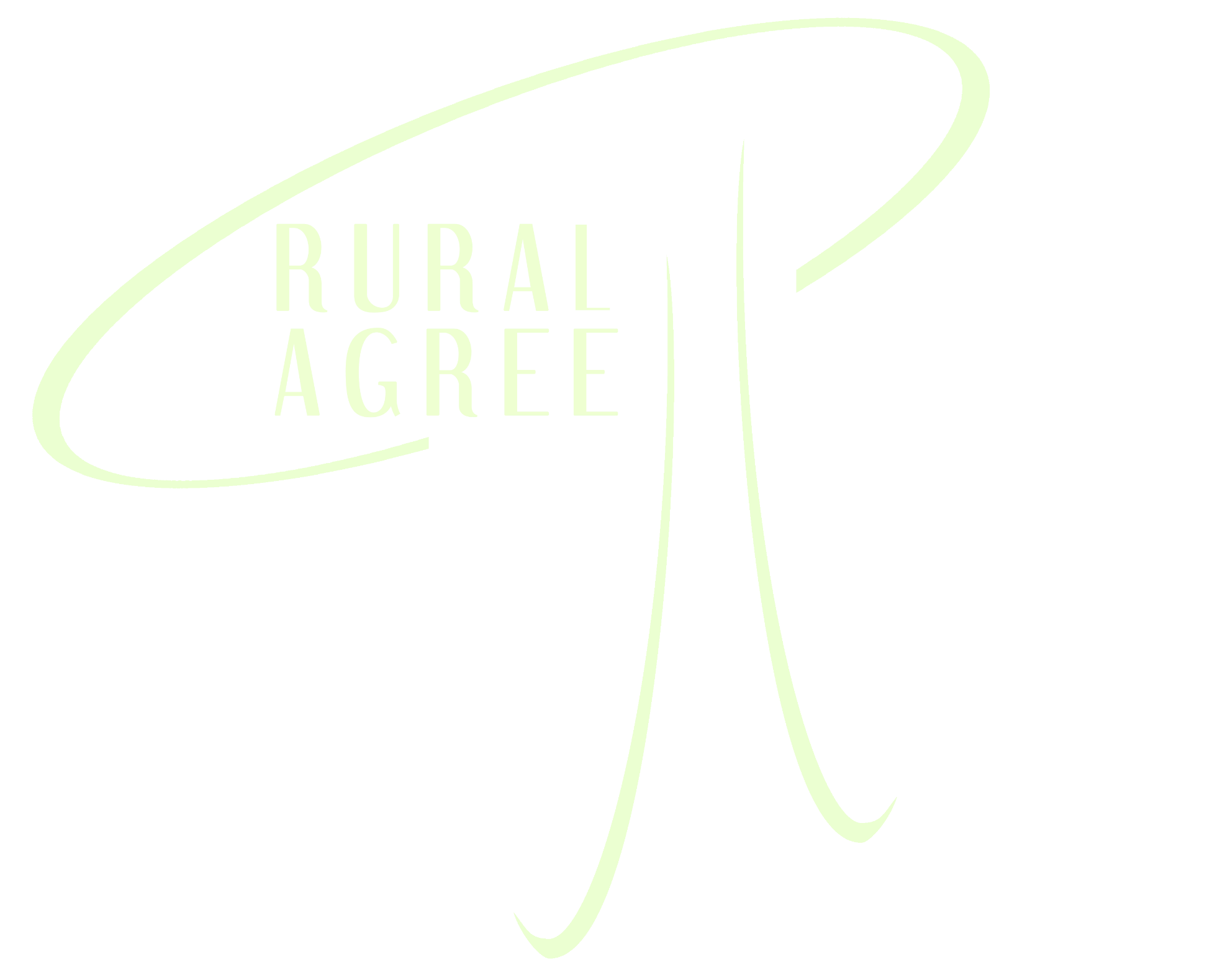 A képzés
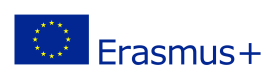 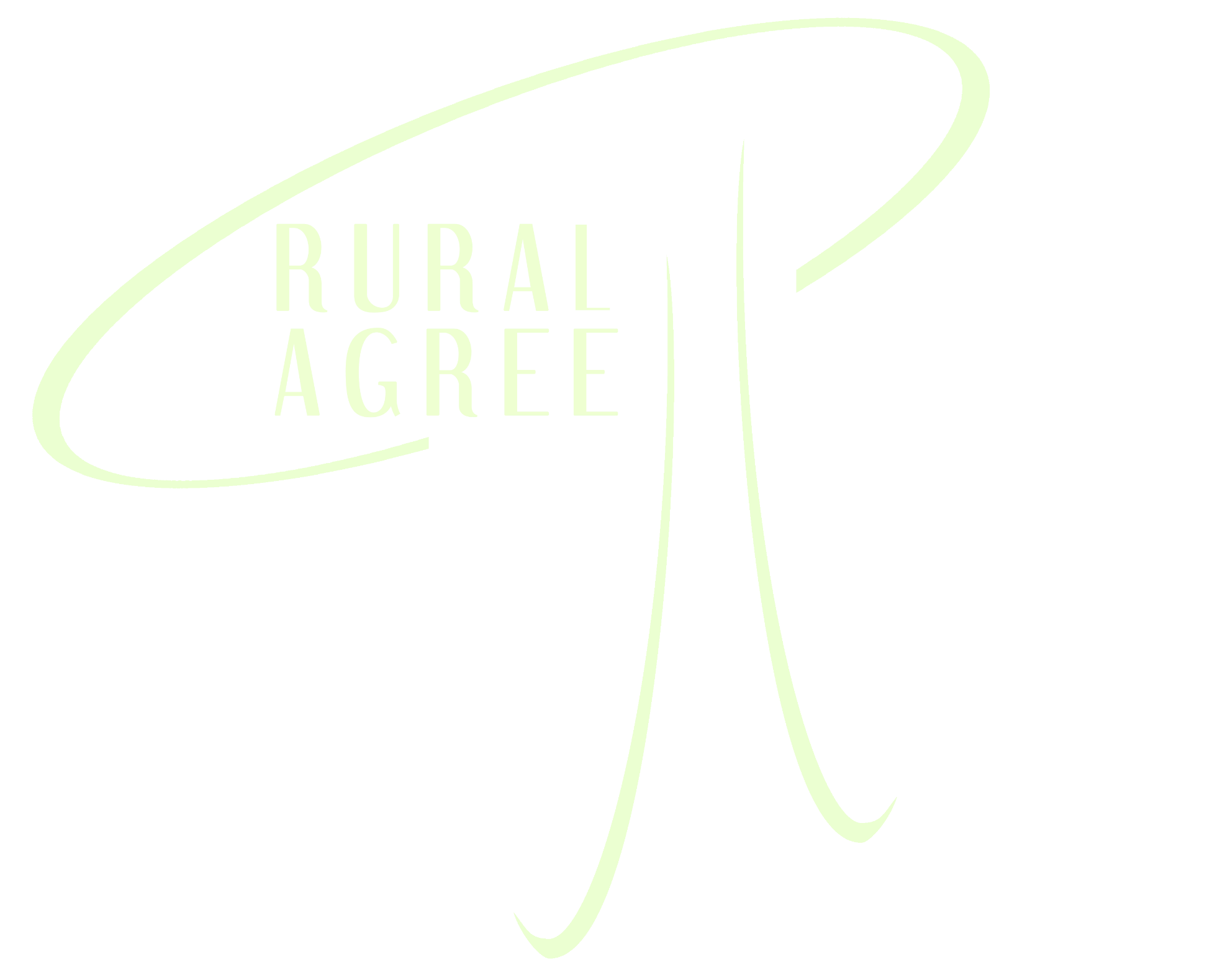 A képzés
Főbb célok:

VÁLLALKOZÓI KOMPETENCIÁK
     Vállalati és vállalkozói változások

A vállakozásfejlesztés a következőkre terjed ki:   
   	 - Értékesítés és forgalmazás
   	 - A vállalat menedzsmentje
	 - Termékfejlesztés és a termék minőségének kérdése
        - A fejlesztések pénzügyi vonatkozásai
	 - Nemzetköziesedés
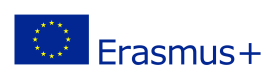 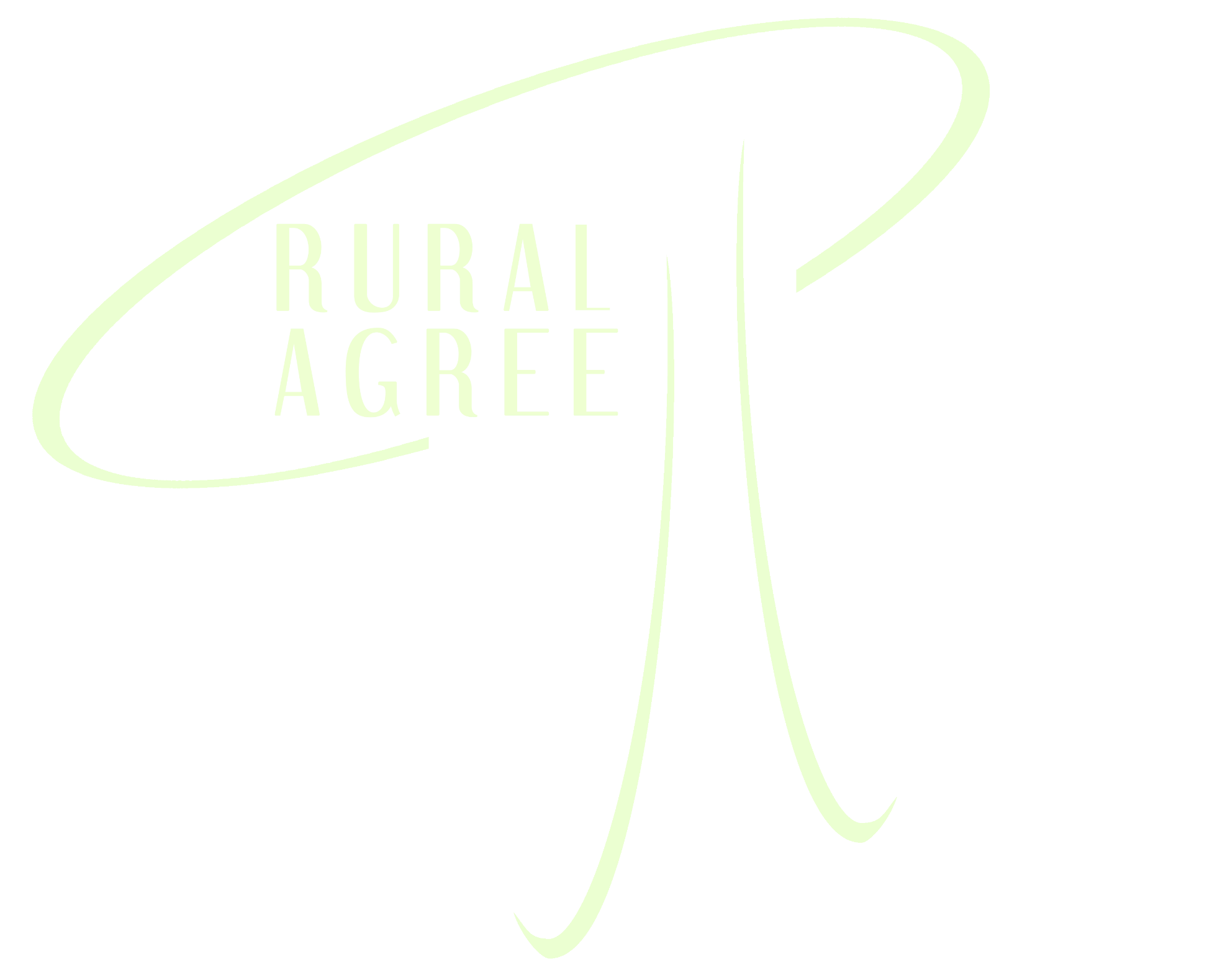 A képzés
Célok:

Esettanulmányok
Videójáték
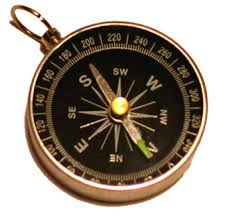 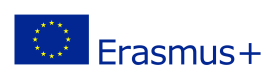 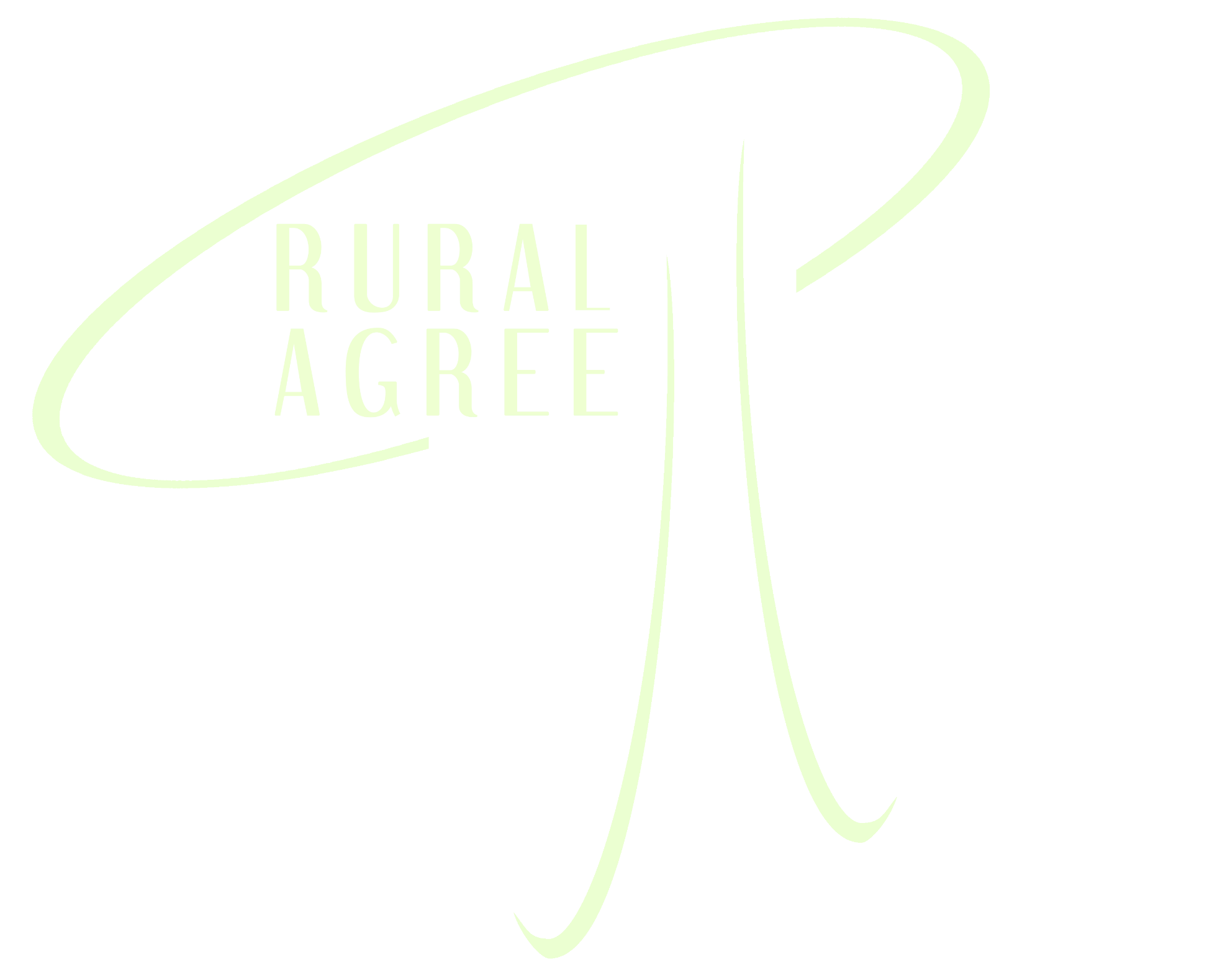 A képzés
Esettanulmányok

Az esettanulmányok az agrárélelmiszeripar mindennapi tapasztalatain alapulnak
Az esettanulmányok a menedzsment minden területét lefedik
Gyakorlati megközelítés
Az esettanulmányok feldolgozhatók egyénileg vagy csoportban is
A csoportok feldolgozás ajánlott
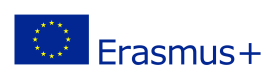 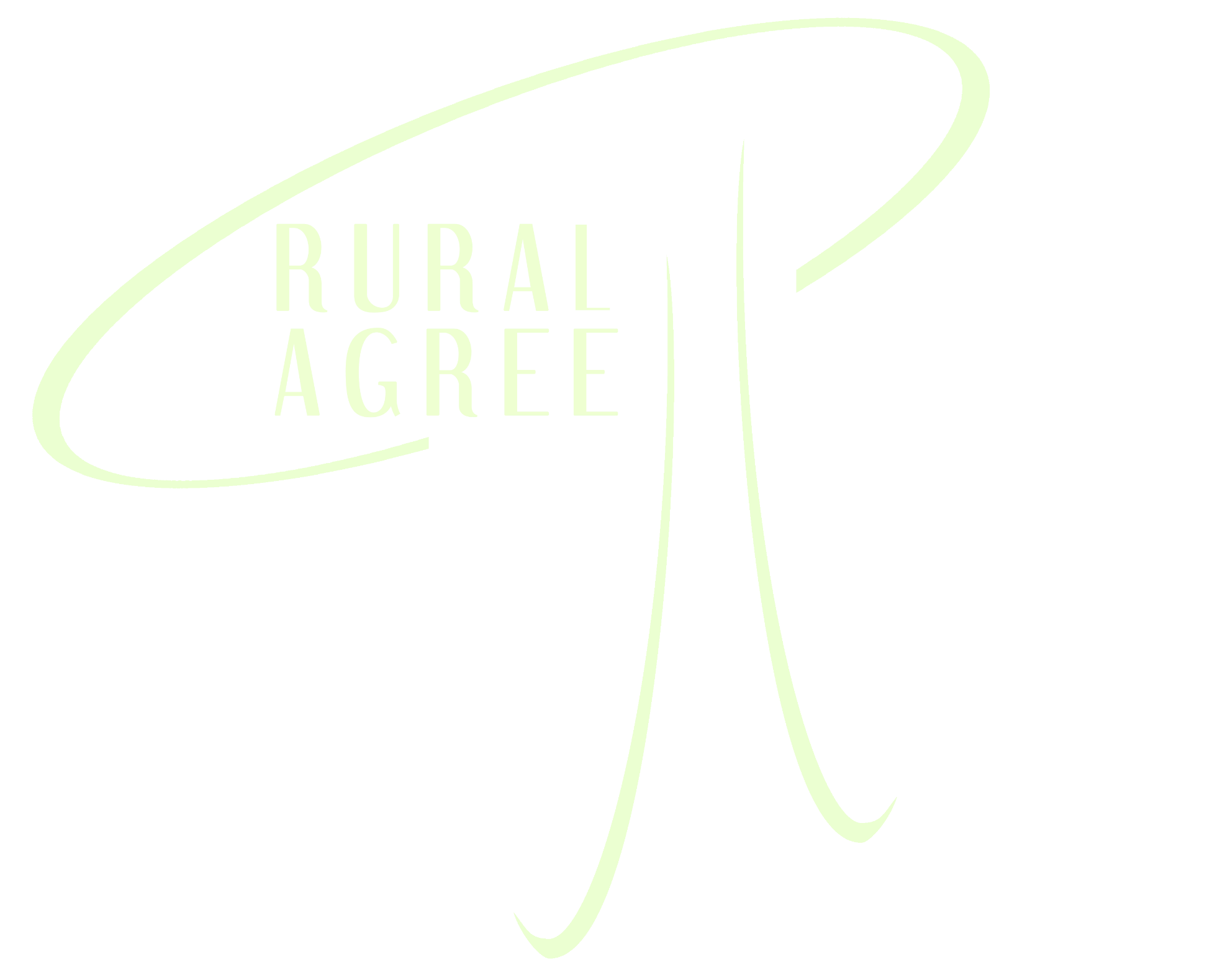 A képzés
MÓDSZERTAN
KÉRDÉSEK
A kérdésfeltevés nagyon hasznos lehet, hogy bevonjuk a hallgatót a beszélgetésbe. Kerüljük a zárt kérdésket (igen/nem választ)

VISSZAJELZÉSEK
Hol állunk jelenleg és hogyan tegyük meg a következő lépést, hogy pozitív visszajelzést kapjunk?
A visszajelzés nem a személytől függ, hanem a viselkedéstől 

VISSZATEKINTÉS
Tárgyszerűen elemezzük a történteket
Kövessük nyomon a folyamatokat
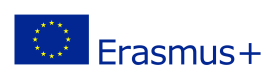 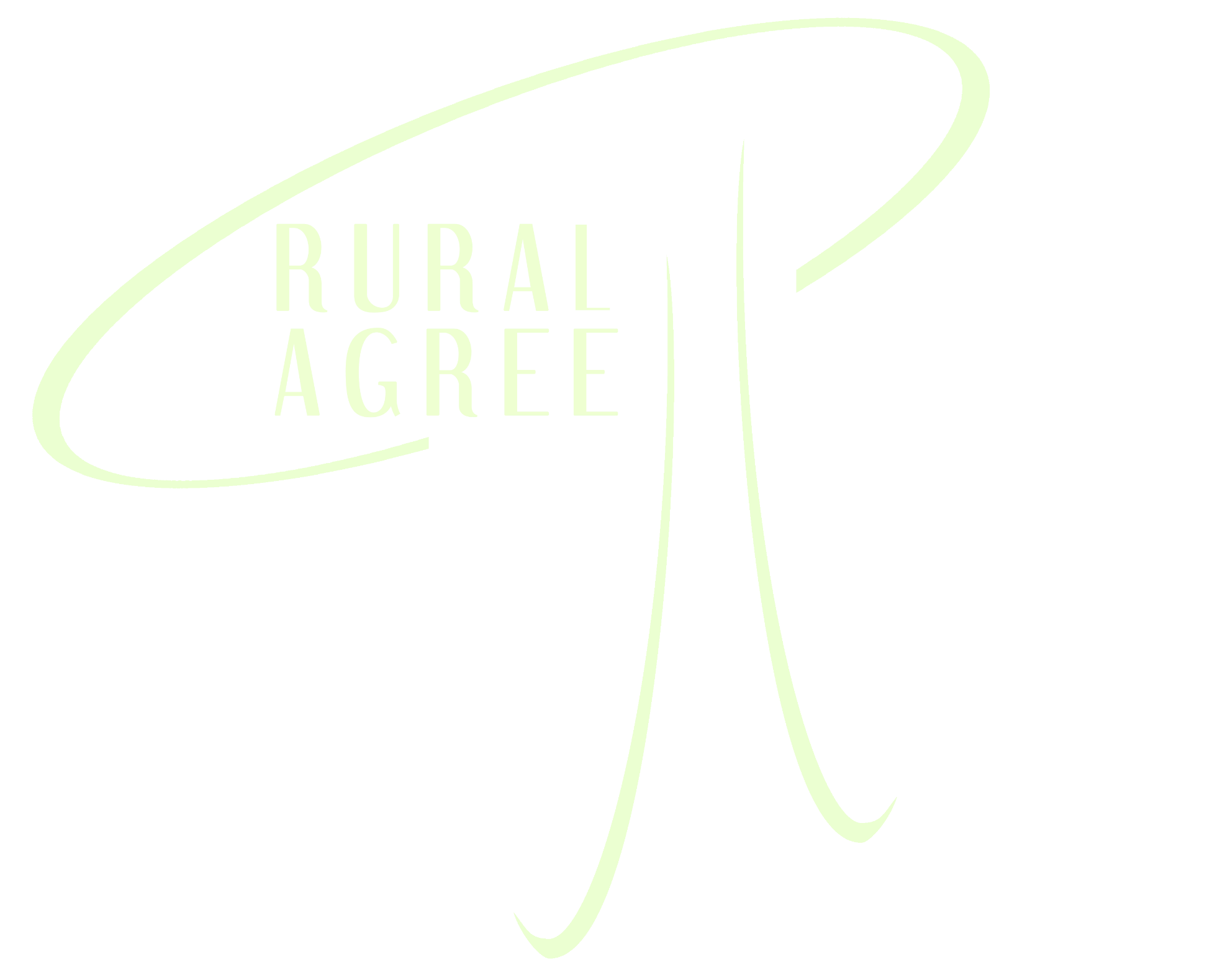 Vállalkozásfejlesztés az agrár-élelmiszeriparban
KONFRONTÁCIÓ

Környezeti kérdésekben
     A lehető leghatékonyabban használjuk a forrásokat
Társadalmi kérdésekben
      A teljes társadalmi lánc nyertes kell legyen
Fogyasztói kérdésekben
      A kezdeményezéseknek a piac igény oldaláról (fogyasztói oldal) kell jönniük
Globalizáció 
      Egyre inkább az egész világ egyetlen piaccá válik
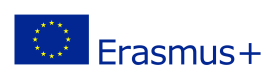 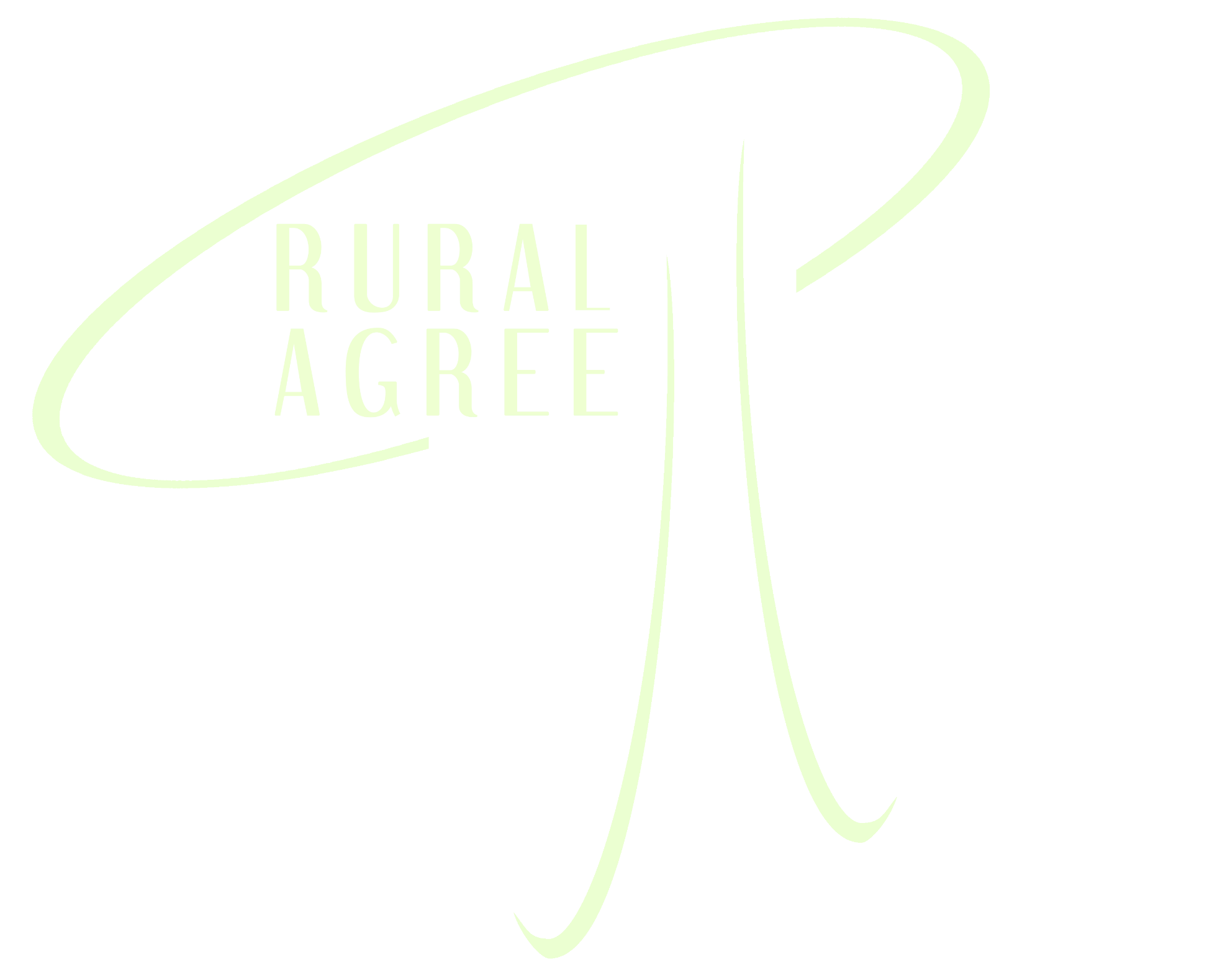 Vállalkozásfejlesztés az agrár-élelmiszeriparban
EREDMÉNYKIMUTATÁS

Hatékonyság	
Marketing
Társadalmi és környezeti elvárások
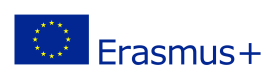 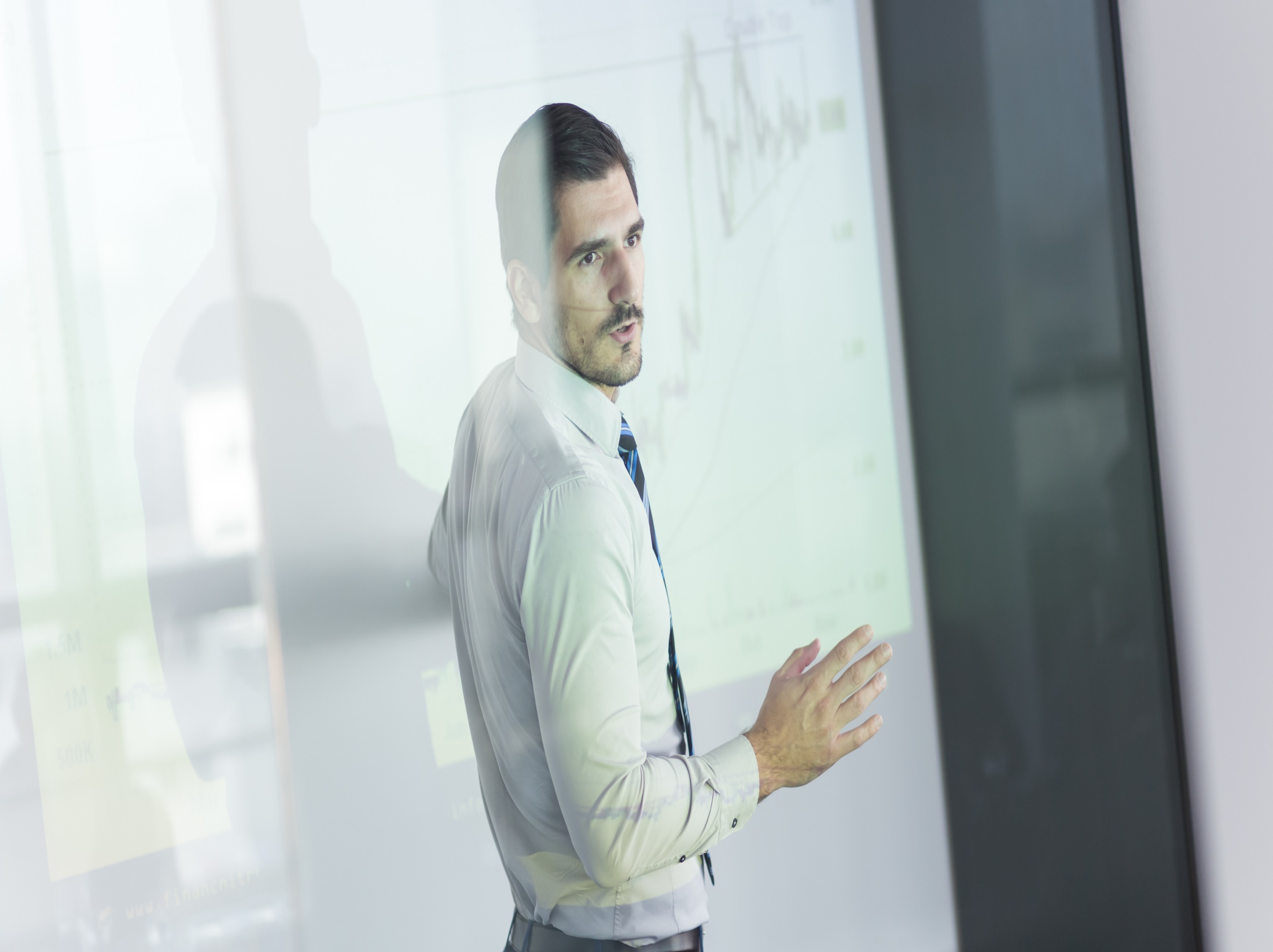 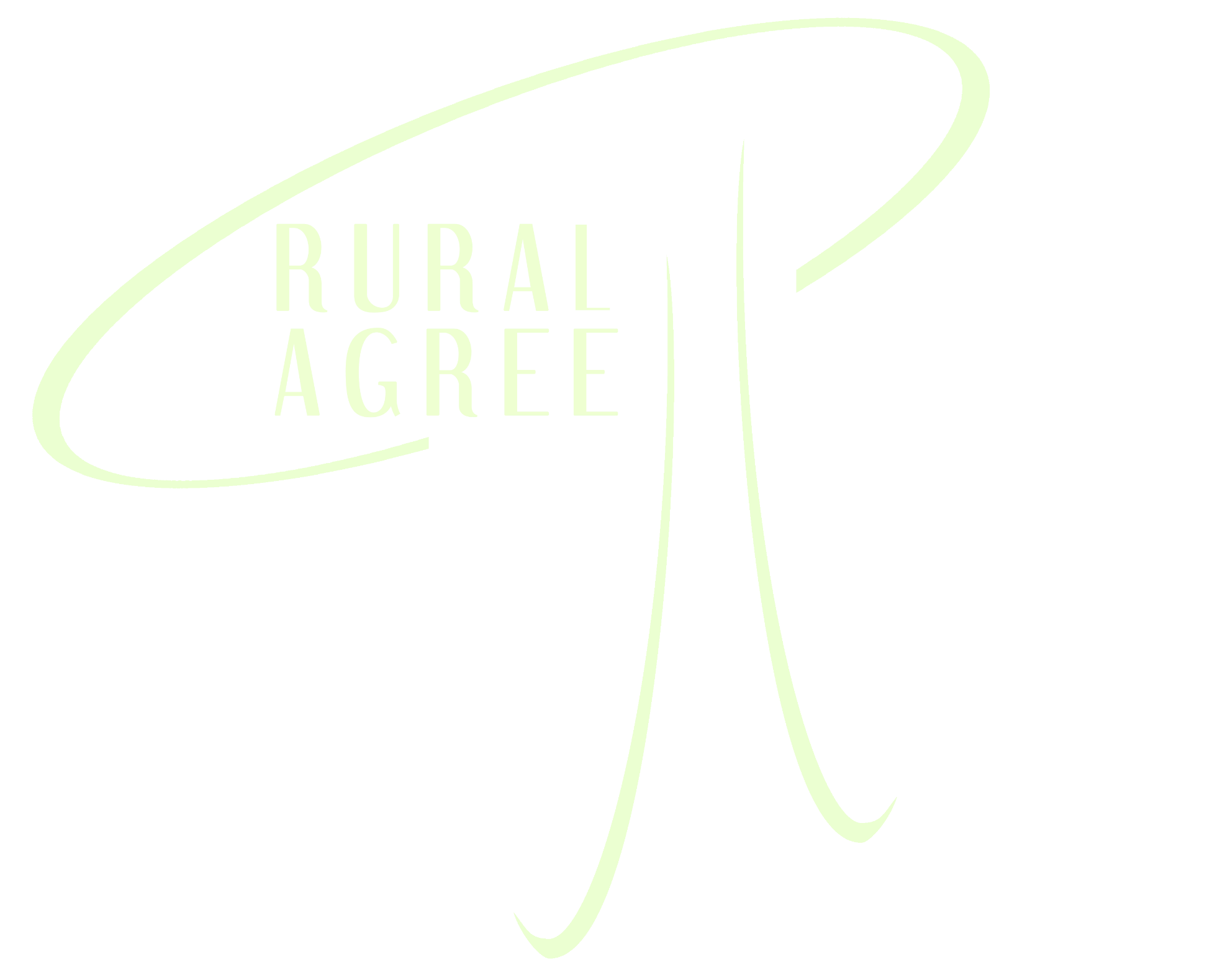 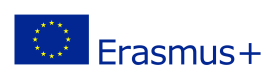 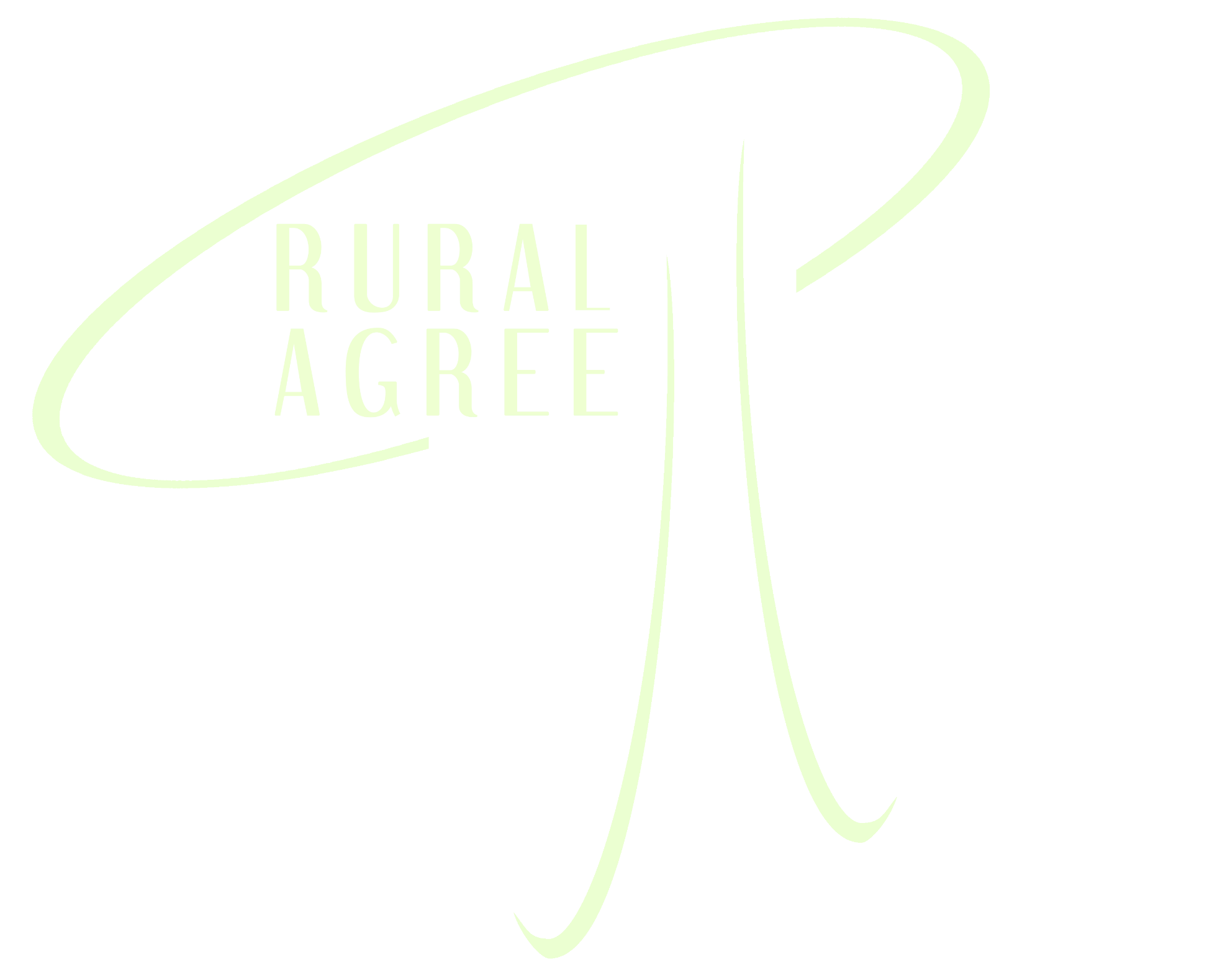 FINANSZÍROZÁS
MŰKÖDÉSI KÖLTSÉGEK
ÁRKÉPZÉS
FEDEZET
NYERESÉGESSÉGI SZINT
EREDMÉNYKIMUTATÁS
MŰKÖDŐ TŐKE
CASH FLOW
MÉRLEG
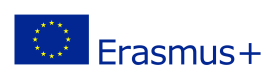 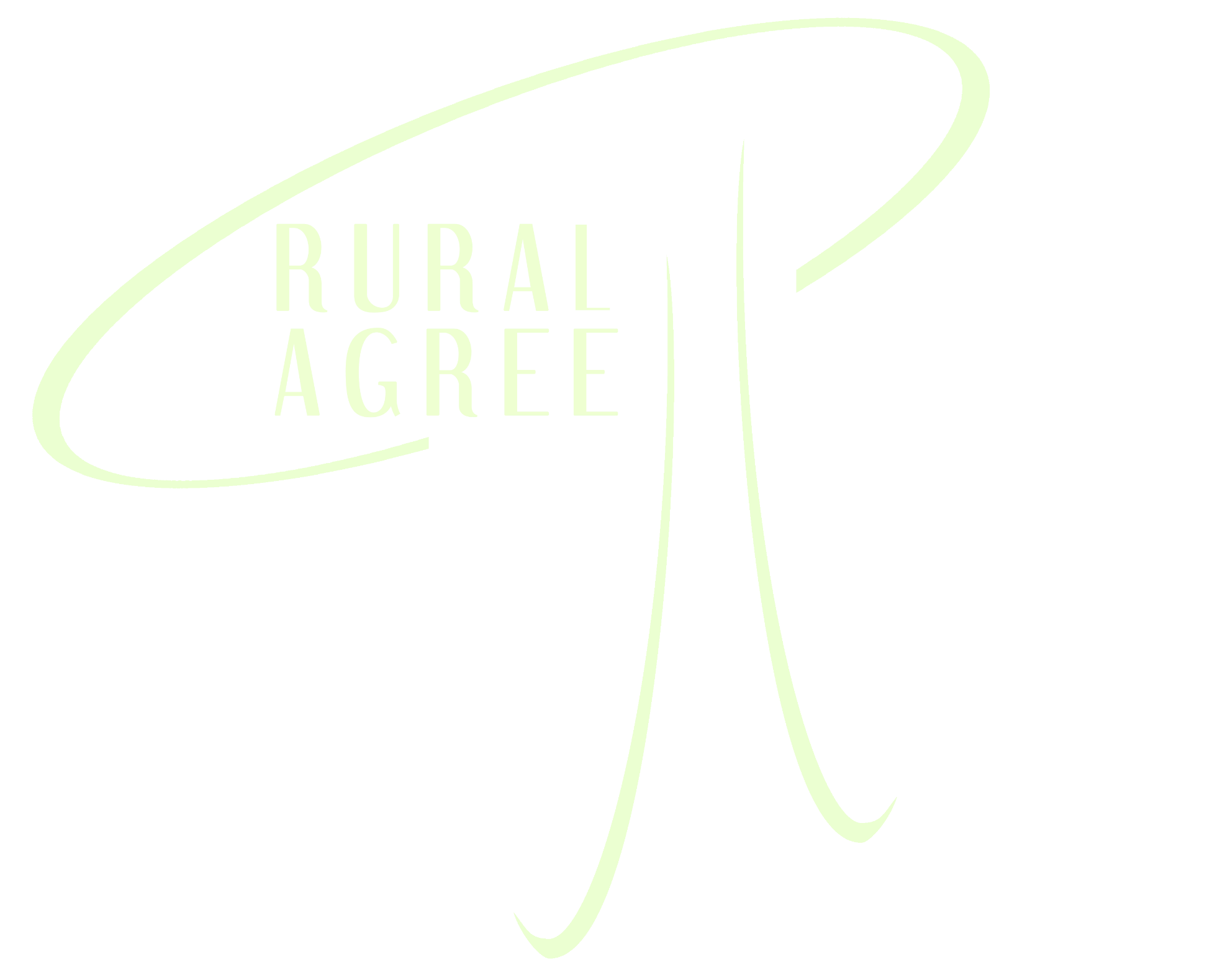 FINANSZÍROZÁS
MŰKÖDÉSI KÖLTSÉGEK

Fix költségek 
	Állandó költségek, melyek függetlenek a termelés és az eladás volumenétől
	Amortizáció – egy készlet elem értékének csökkenése

Változó költségek
	Olyan költségek, melyek változnak a termelés és az eladás volumenétől
	Pl.: Nyersanyag, szállítási költségek
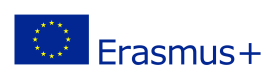 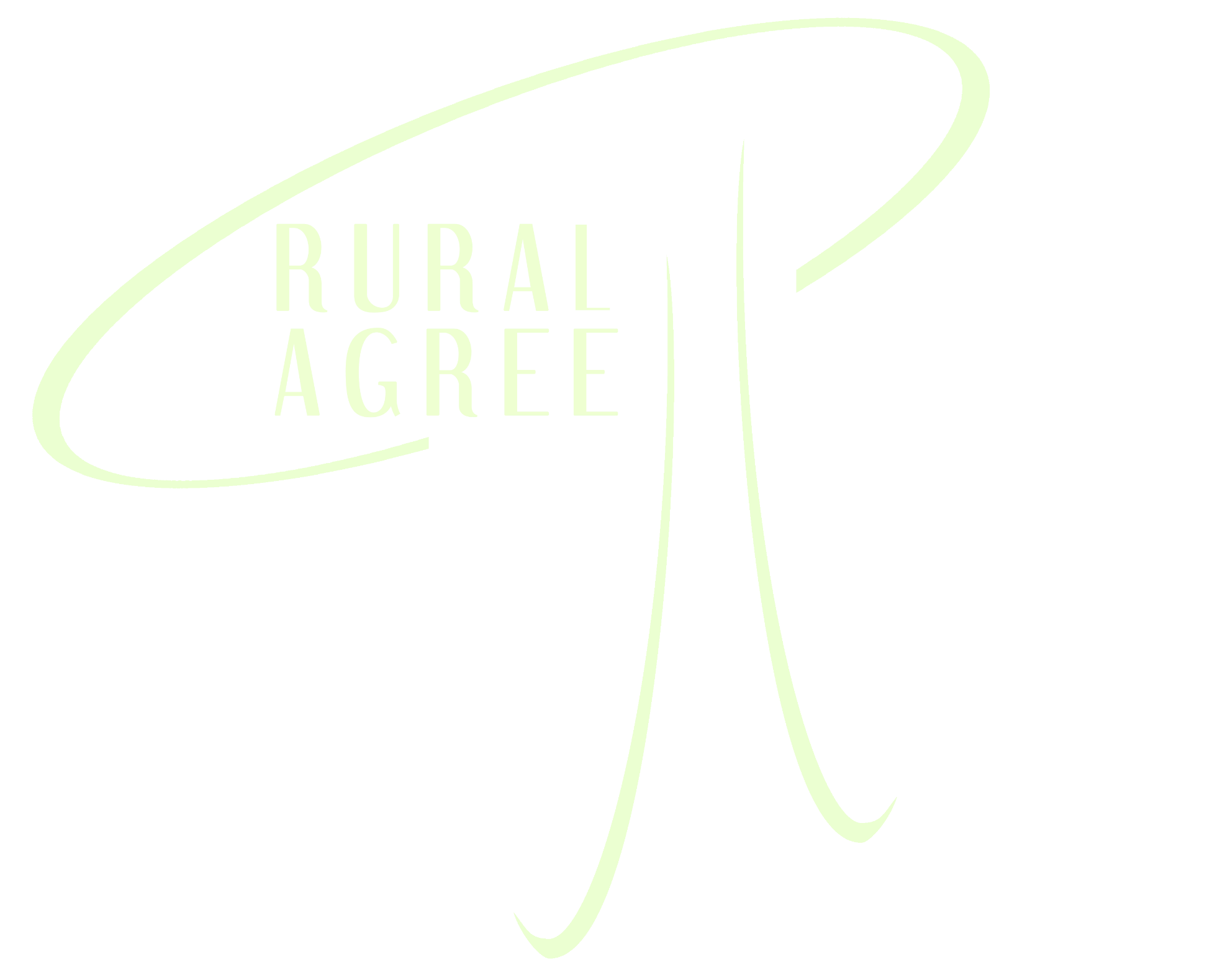 FINANSZÍROZÁS
ÁRKÉPZÉS

Az árképzés fontos eleme a működési költség ismerete

Tekintsük az árképzést két nézőpontból
Mi a teljes költsége annak, hogy a termék a piacra kerüljön (termelés, vásárlás, tárolás, értékesítés, kommunikáció…)?
Mi az ára egy azonos vagy versenyképes terméknek a piacon (miért akar a fogyasztó/piac fizetni)?
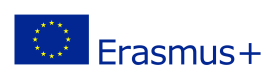 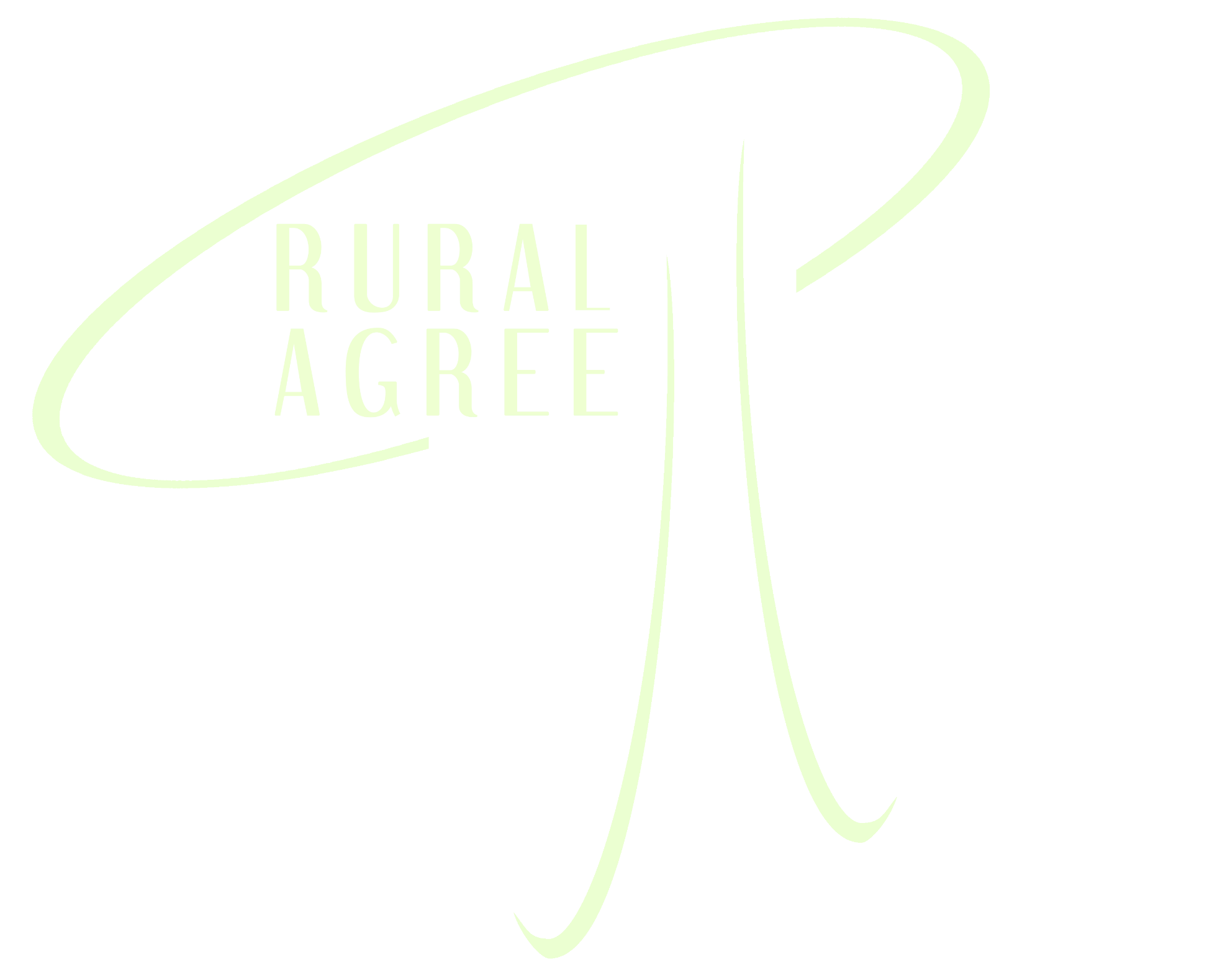 FINANSZÍROZÁS
FEDEZET

Ez a bevétel (forgótőke) és a változó költségek különbsége. A fedezet az a mennyiség, amiből ki lehet fizetni a fix költségeket és a profitot.

Fedezet = 

100% - a változó költség %-os aránya
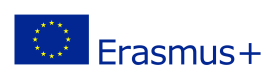 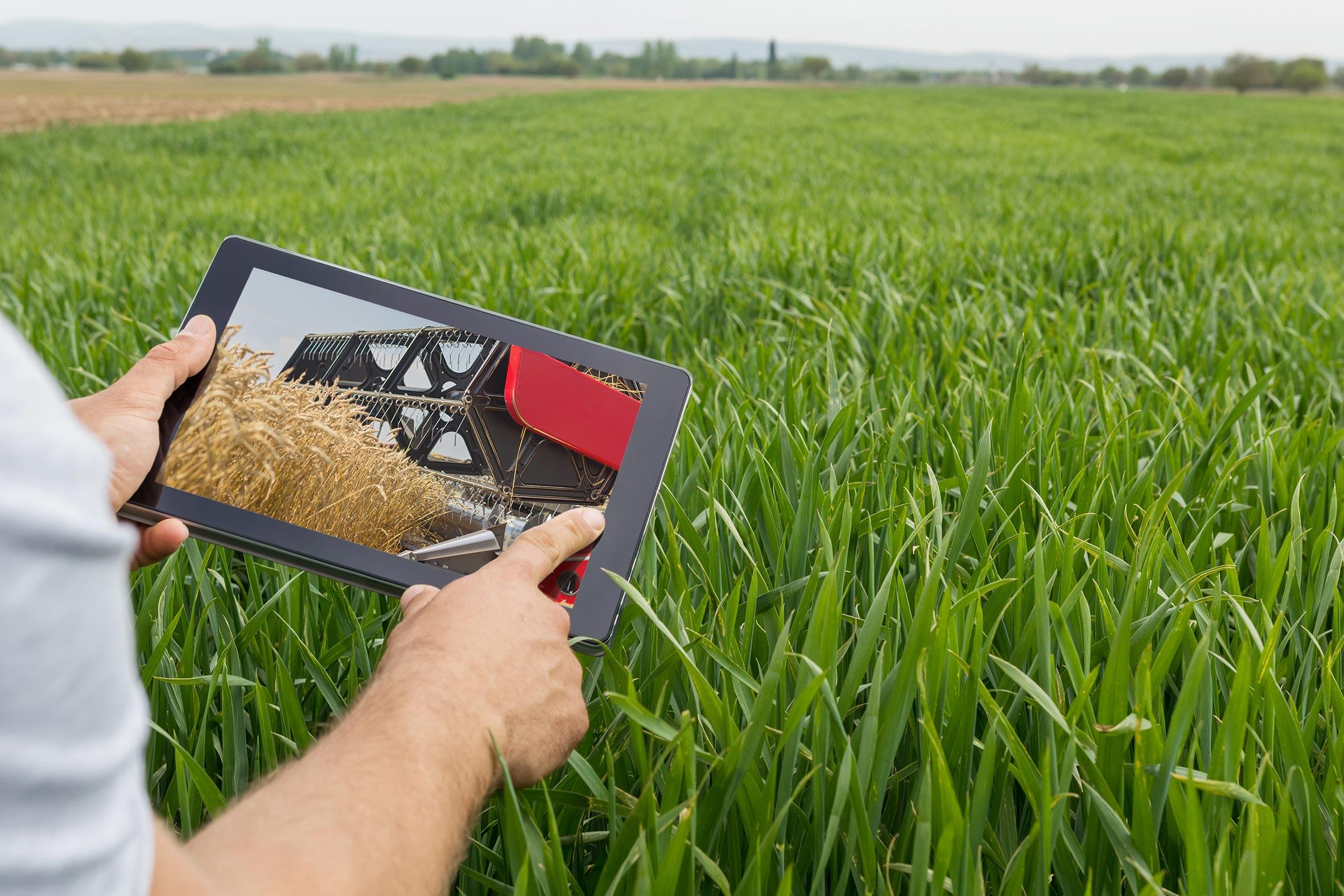 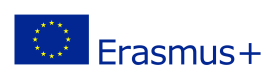 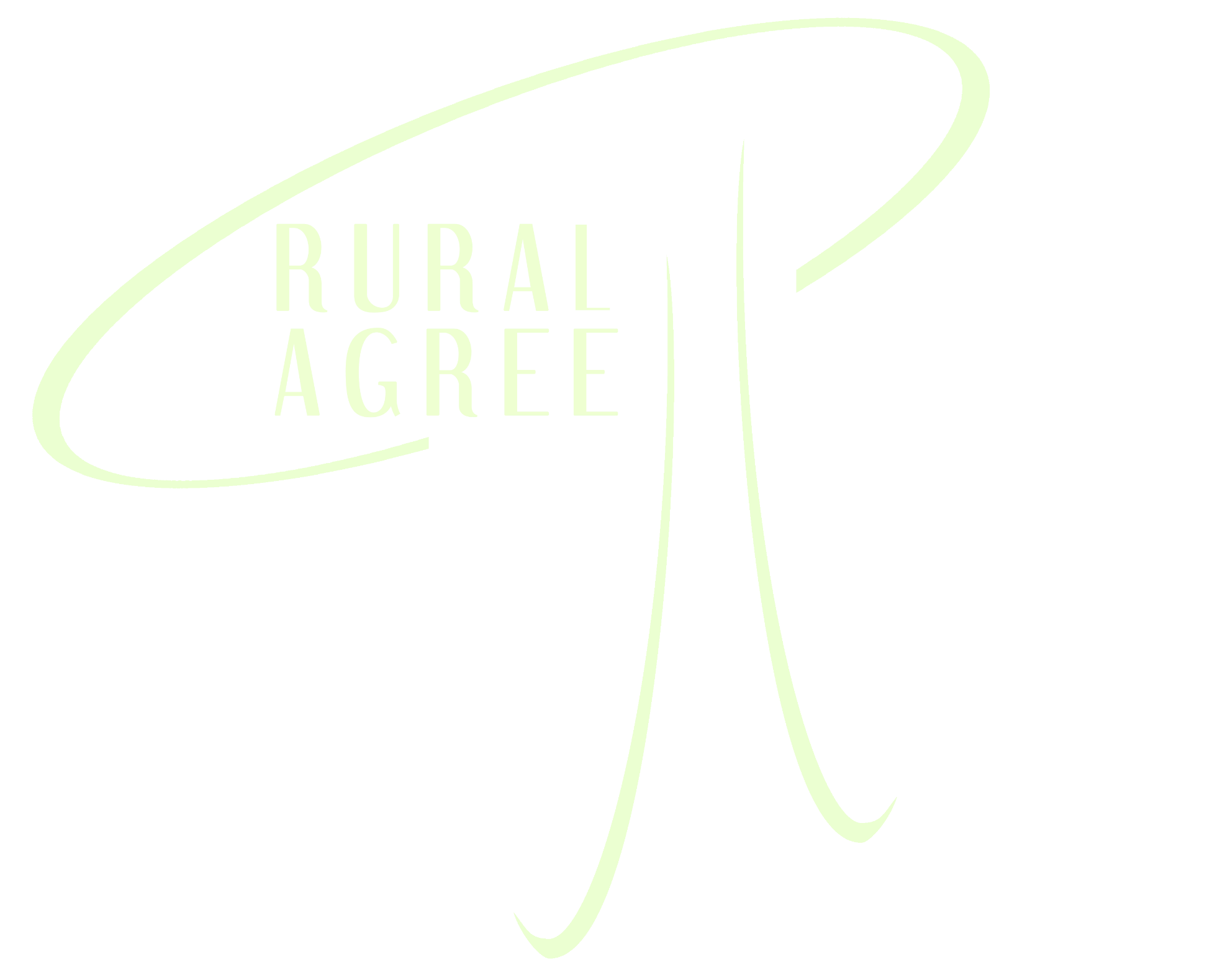 FINANSZÍROZÁS
NYERESÉGESSÉGI SZINT

Akkor éred el a nyereségességi szintet, amikor a bevétel és a költségek egyenlőek
A tevékenység ekkor nem termel profitot sem veszteséget ennél a pontnál
Úgy tudod kiszámolni a nyereségességi szintet, hogy a fix költségeket elosztod a fedezettel

FIXED KÖLTSÉGEK 
--------------------------------------
FEDEZET
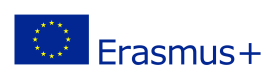 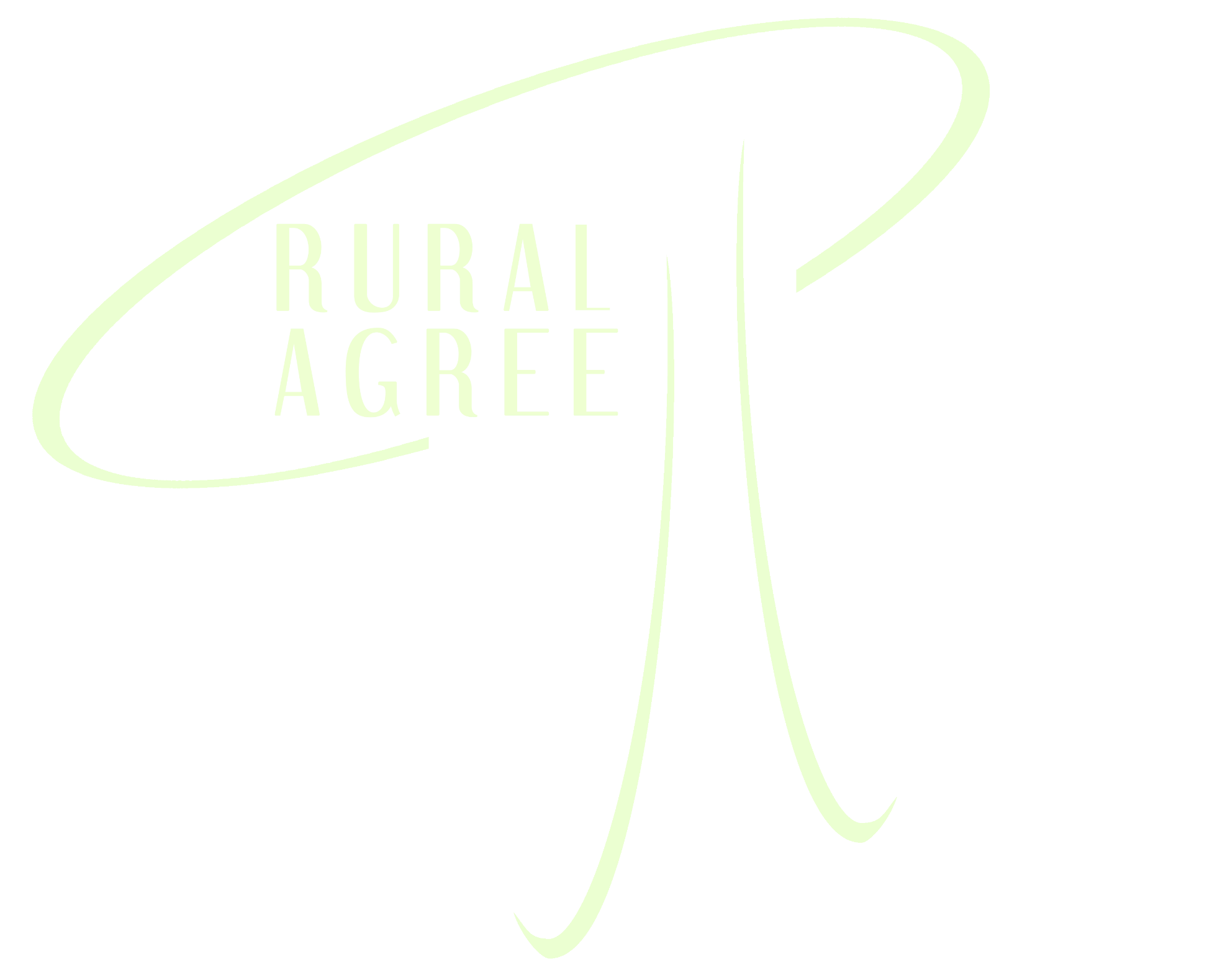 FINANSZÍROZÁS
MŰKÖDŐ TŐKE

A működő tőke az a pénz, amire szükséged van, hogy kifizesd a termelés elindításához szükséges költségeket

A működő tőke elemei:
Értékpapír
Kifizetetlen számlák
Elérhető készpénz
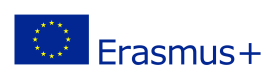 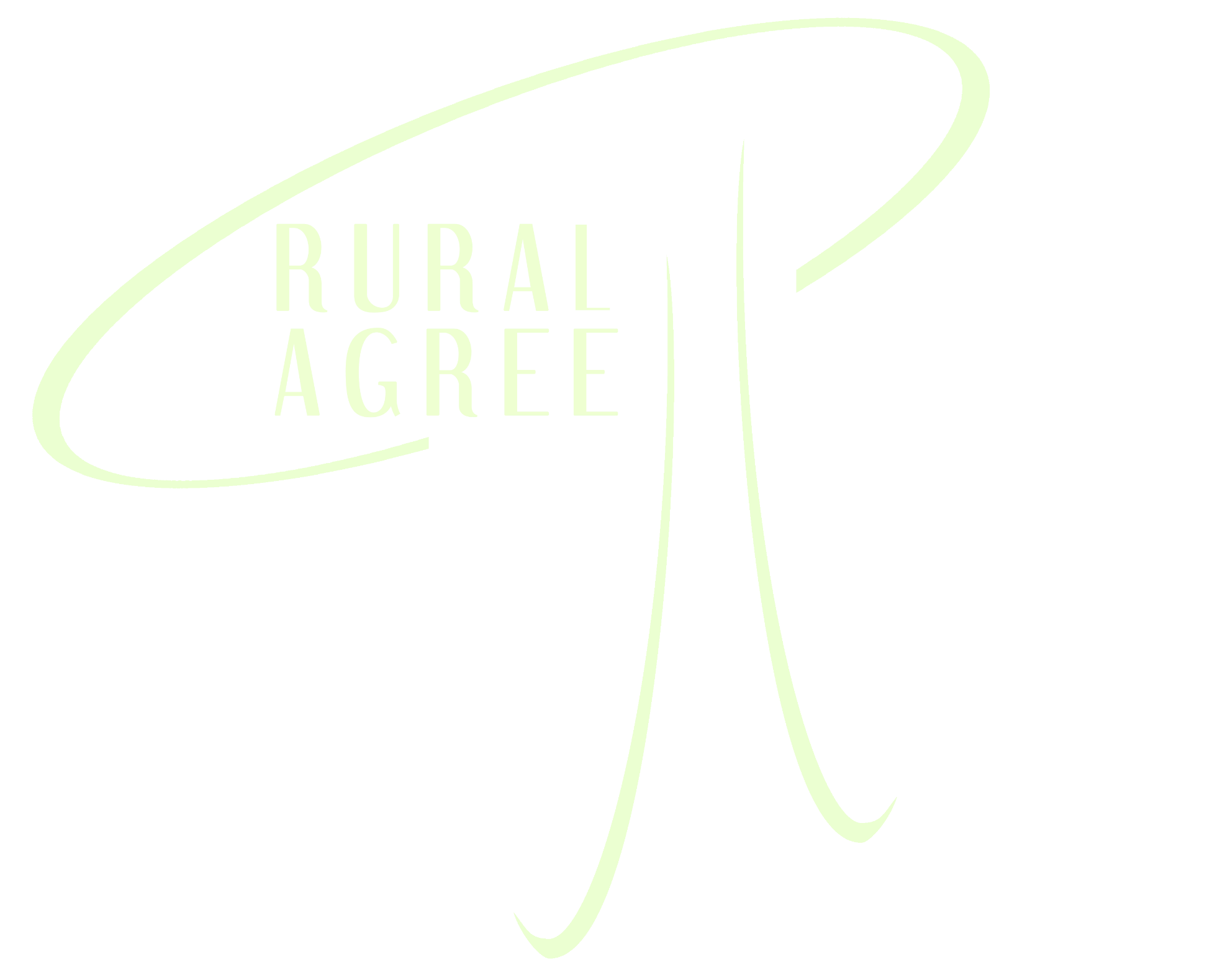 FINANSZÍROZÁS
MŰKÖDŐ TŐKE

Mit tehetsz, hogy folyamatosan ellenőrizni tudd a működő tőkét?

A hitelkeretek növelhetők 
Dolgozz költség kontrollal 
Javítsd a készlet ellenőrzést és tarts annyira keveset, amennyit lehet
Javítsd az adósság kezelést (korlátozd az esedékes kifizetéseket és a kifizetetlen számlákat)
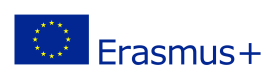 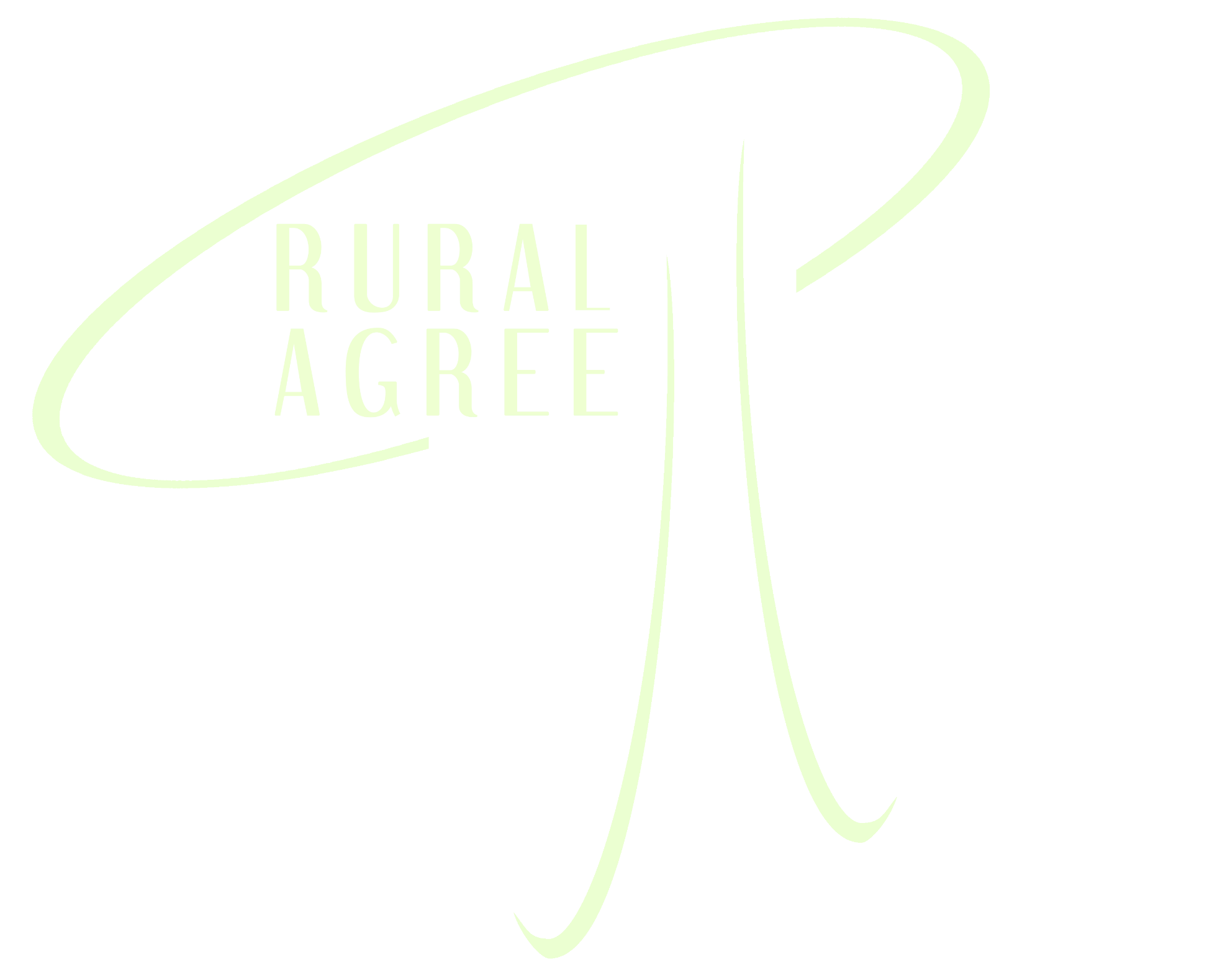 FINANSZÍROZÁS
CASH FLOW

Mennyin készpénz van a vállalkozásodban? Mennyi jön be és mennyi megy ki?
A készpénz állomány megmutatja azt a szintet, hogy a vállalat mennyi költséget és adósságot tud kifizetni
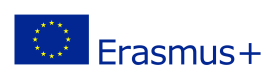 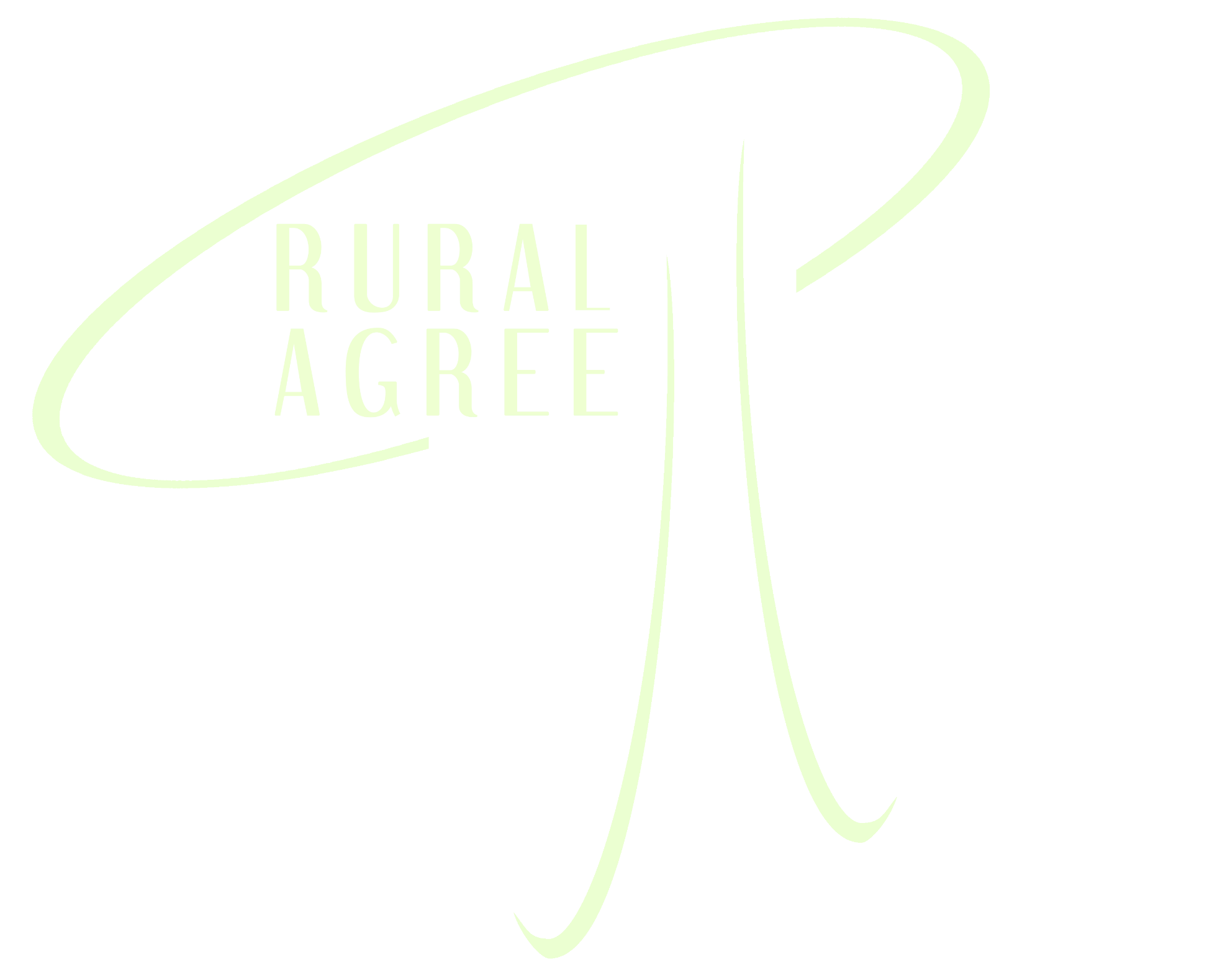 FINANSZÍROZÁS
CASH FLOW

Hogyan számoljuk?
	
	Nyereség/veszteség
	-  a nyereségből levonjuk az adókat
	+  és hozzáadjuk az amortizációt
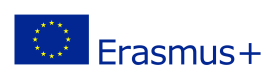 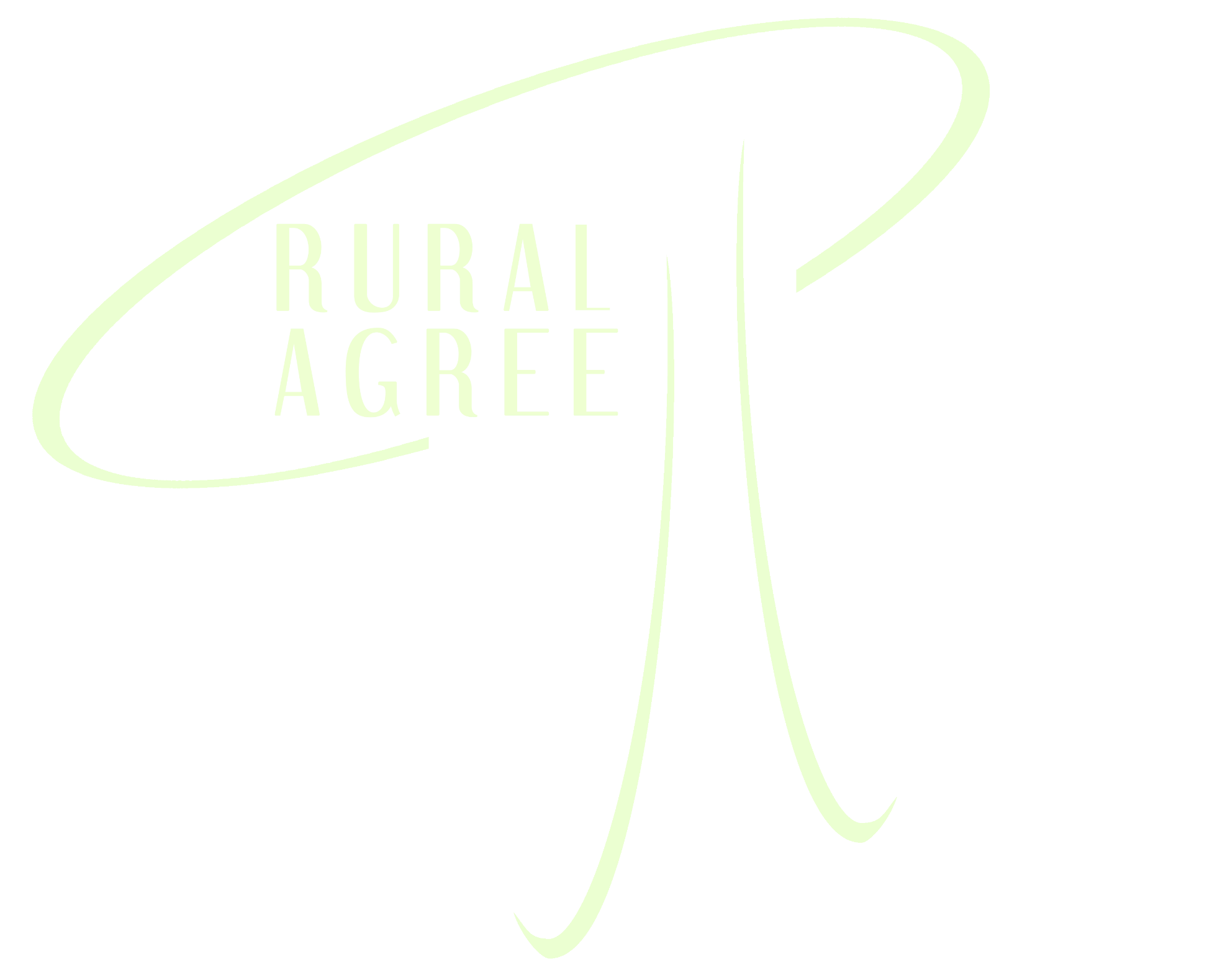 FINANSZÍROZÁS
MÉRLEG

Megmutatja az üzlet pillanatnyi pénzügyi helyzetét

Két fő eleme van, melyeknek összhangban kellene lenniük
Aktívák vagy követelések – amire szükséged van/használd a kötelezettségeket
Passzívák vagy kötelezettségek – ahogyan a követelések finanszírozhatóak
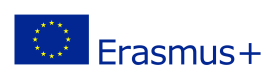 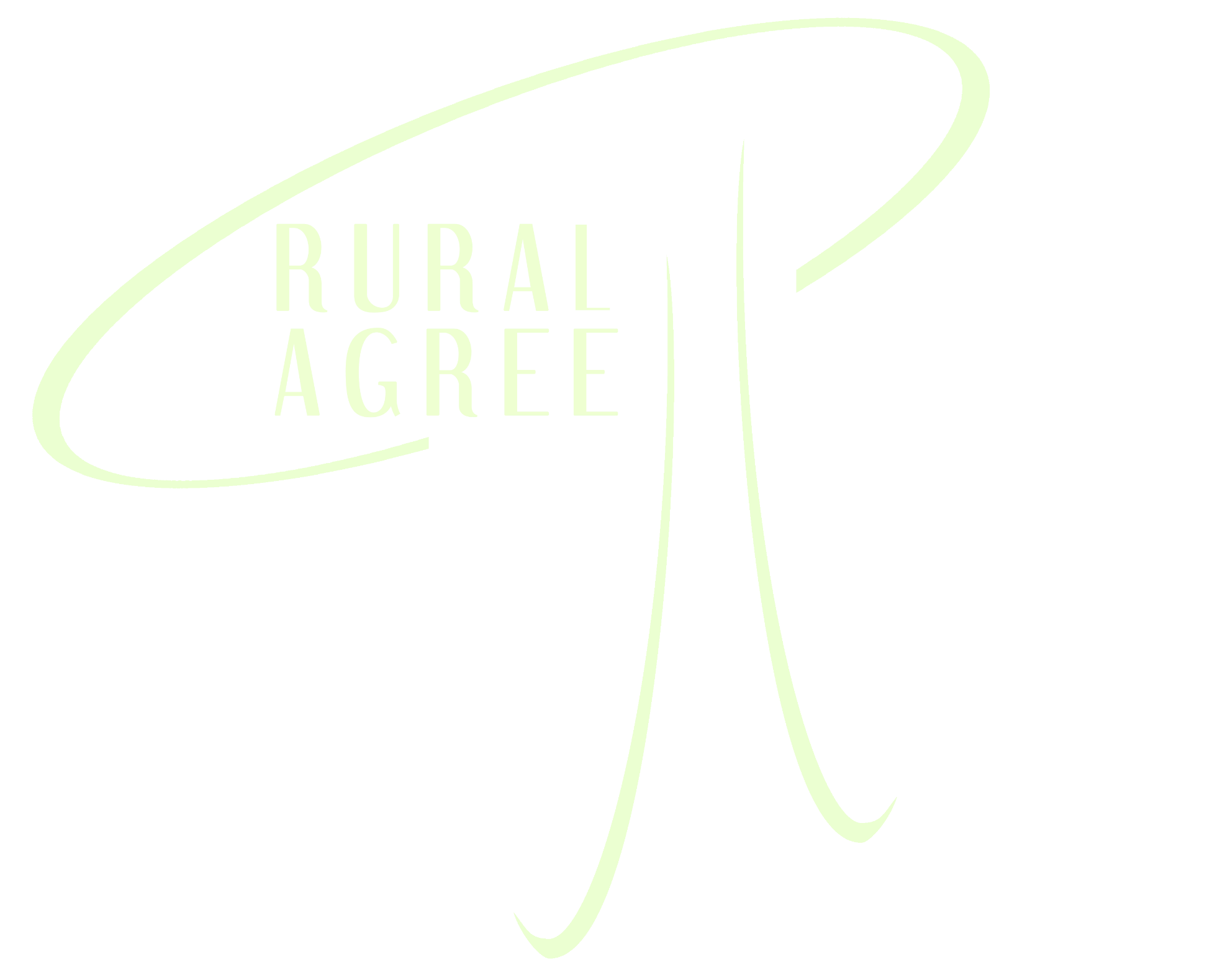 FINANSZÍROZÁS
MÉRLEG
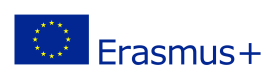